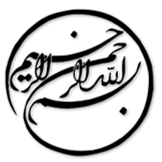 توپولوژی بهینه شده مبدل های بوست سه فاز سری تشدیدی DC-DC   با استفاده  از کنترل فرکانس متغیر
دانشجو:
استاد:
سال تحصیلی:
نام درس:
فصل اول: مقدمه

نیاز به انرژیهای پاک در سیستمهای قدرت، با افزایش موارد مصرف صنعتی از قبیل، شبکه های انتقال هوشمند، خودروهای برقی و سیستمهای انرژیهای تجدید پذیر همراه شده که این امر منجر به تقاضای روزافزون مبدلهای تشدید DC/DC شده است. مزیت بدون چون و چرای سویچینگ نرم این امکان را به مبدل می دهد که حتی در هنگام کار در فرکانسهای بالای سویچینگ تلفات کاهش یابد. علیرغم محبوبیت مبدلهای تشدید تک فاز، آنها همچنان دارای  برخی مشکلات هستند. این مشکلات بخصوص در مواردی ظاهر می شوند که ولتاژ ورودی بالا است که این امر باعث کاهش بازدهی و قابلیت اطمینان به علت تنش جریان بر روی تجهیزات نیمه هادی قدرت میشود. این مقاله یک SRC  سه فاز جدید را معرفی می نماید که در مقایسه با مبدلهای LLC در هم تنیده سه فاز متداول بهره ولتاژ خروجی بالاتر و نیاز به تعداد تجهیزات سوییچینگ کمتری دارد.
1/15
فصل اول
مقدمه
1
فصل دوم: توپولوژی و مشخصات مبدل پیشنهادی

مبدل پیشنهادی از اینورترهای سه فاز، مخازن تشدید سری، ترانسفورماتور افزاینده و رکتیفایر تمام پل به نحوی که در شکل 1 نشان داده، ساخته شده است. با وجودی که ساختار مشابه مبدلهای سوییچ سخت معمول می باشد، به کارگیری مخازن تشدید دستیابی به فرکانس بالای سویچینگ و ZVS را فراهم می نماید.




شکل 1- توصیف شماتیک مبدل تشدید سری سه فاز پیشنهادی
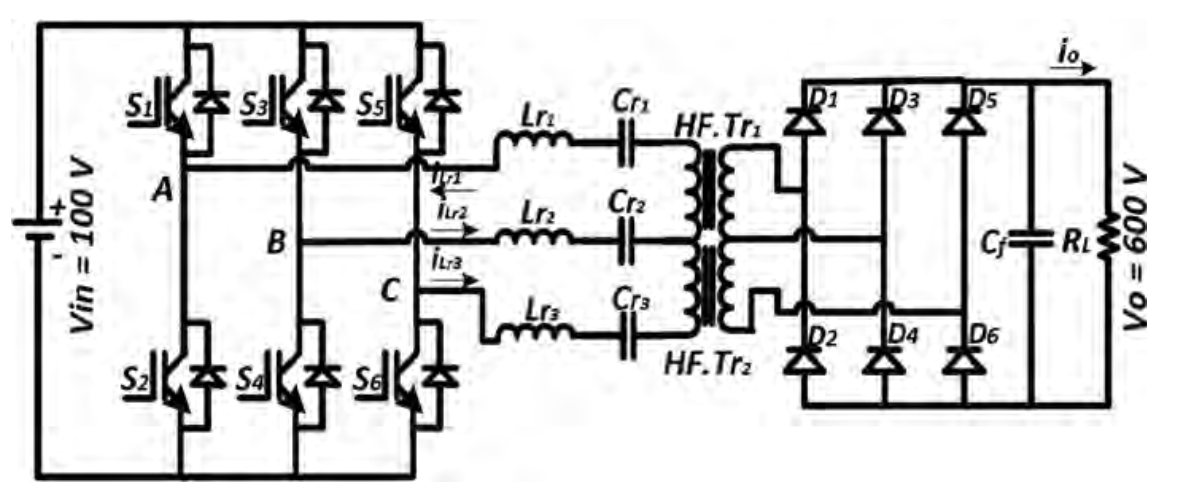 2/15
فصل دوم
توپولوژی و مشخصات مبدل پیشنهادی
2
1
3/15
فصل دوم
توپولوژی و مشخصات مبدل پیشنهادی
2
1
لطفا توجه داشته باشيد
که اين فايل تنها بخشی از محصول بوده و صرفا جهت معرفی محصول ميباشد
برای خريداری و دانلود فايل کامل مقاله به زبان فارسی
با فرمت پاورپوينت (با قابليت ويرايش(
اينجا کليک نماييد.
فروشگاه اينترنتی ايران عرضه www.iranarze.ir
5
4
3
2
1